Решение задач. Обобщающее повторение по теме «Тепловые явления»
План урока:
Проверка домашнего задания.
Обобщающее повторение по теме «Тепловые явления». Физический диктант.
Решение задач; подготовка к контрольной работе.
Домашнее задание.
Проверка домашнего задания:
В чем заключается принцип горения?
Что такое удельная теплота сгорания топлива?
В каких единицах измеряют удельную теплоту сгорания топлива?
Что означает выражение «удельная теплота сгорания топлива равна …»?
Как вычисляют количество теплоты, выделяемое при сгорании топлива?
Приведите примеры превращения механической энергии во внутреннюю и внутренней в механическую.
Приведите примеры перехода энергии от одного тела к другому.
В чем состоит закон сохранения механической энергии?
Чем он отличается от закона сохранения и превращения энергии?
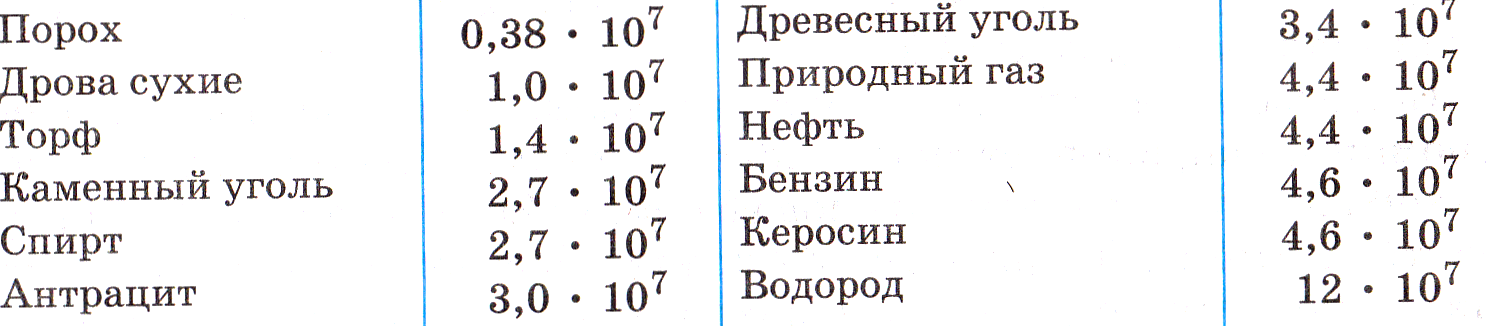 Проверка упражнения 5 (1):
Какое количество теплоты выделяется при полном сгорании древесного угля массой 15 кг? Спирта массой 200 г?
Дано: mу=15 кг; qу=3,4∙107Дж/кг; mс=0,2 кг; qс=2,7∙107Дж/кг; Qу=? Qс=?
Используется формула: Q=qm
Qу=3,4∙107Дж/кг∙15 кг=7,65 ГДж
Qc=2,7∙107Дж/кг∙0,2 кг=5,4 МДж
Ответ: Qу=7,65 ГДж;   Qc=5,4 МДж
Проверка упражнения 5 (2):
Сколько теплоты выделится при полном сгорании керосина, объем которого равен 2 л, а плотность 800 кг/м3? Нефти, масса которой 2,5 т?
Масса керосина находится как произведение его объема на плотность: m=ρ∙V, 
тогда Q=q∙ρ∙V, 
Q=4,6∙107Дж/кг∙ 800 кг/м3 ∙2∙10-3м3=73,6 МДж
Q=mq=4,4∙107Дж/кг∙2,5∙103кг=11∙1010 Дж
Ответ: Qк=73,6 МДж; Qн=11∙1010 Дж
Проверка упражнения 5 (3):
При полном сгорании сухих дров выделилось 50000 кДж энергии. Какая масса дров сгорела?
Из формулы Q=qm выразим массу дров:
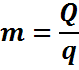 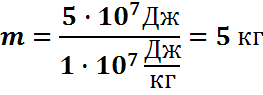 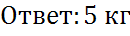 Проверка упражнения 6:
Молот копра при падении ударяет о сваю и забивает ее в землю. Какие превращения и переходы энергии при этом происходят?
Какие превращения кинетической энергии происходят при торможении автомобиля?
Два одинаковых стальных шарика падают с одинаковой высоты. Один падает на стальную плиту и отскакивает вверх, другой падает в песок и застревает в нем. Какие переходы энергии происходят в каждом случае?
Обобщение материала по теме «Тепловые явления»
Физический диктант:
Как найти массу тела, если известны его объем и плотность?
Как найти объем тела, если известны его длина, ширина и высота?
Переведите объем тела в метры кубические: 4 л = … 
По какой формуле определяют количество теплоты, необходимое для нагревания тела?
По какой формуле определяют количество теплоты, отданное телом при остывании?
Как из этой формулы выразить изменение температуры?
Как из этой формулы выразить удельную теплоемкость вещества?
В каких единицах измеряют удельную теплоемкость вещества?
По какой формуле определяют количество теплоты, выделяющееся при сгорании топлива?
В каких единицах измеряют удельную теплоту сгорания топлива?
Что означает удельная теплоемкость вещества?
Что означает удельная теплота сгорания топлива?
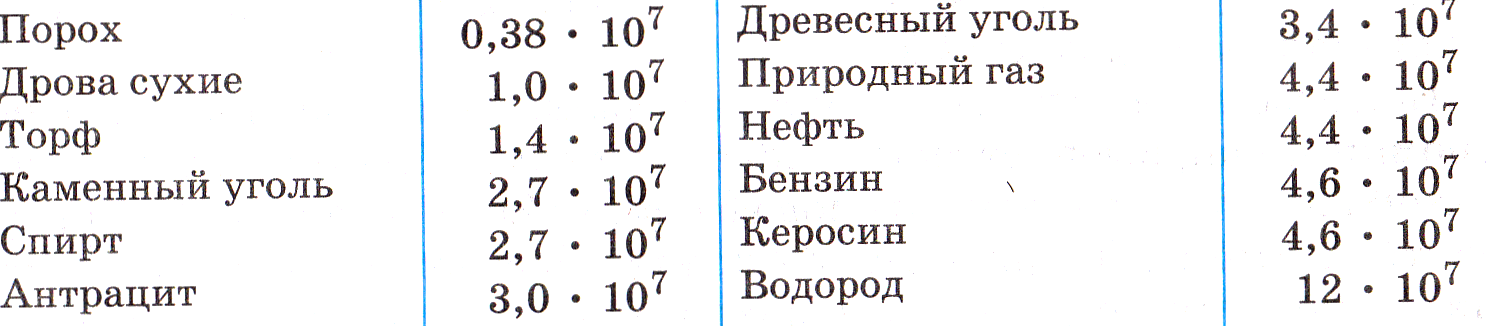 Решение задач.
Задача 9.
При обжиге кирпич размерами 12см х 6см х 25см нагрели на 3000С. Какое количество теплоты отдаст кирпич при остывании?
Дано: c=880 Дж/кг∙0С; ρ=1800 кг/м3; а=12см; в=6см; с=25см; ∆t=3000С; Q-?
Q=c∙m∙∆t             m=ρ∙V            V=a∙b∙c
V=12см∙6см∙25см=1800 см3=1800∙10-6м3=1,8∙10-3м3 
m=1800 кг/м3∙1,8∙10-3м3 =3,24 кг
Q=880 Дж/кг∙0С ∙3,24 кг∙3000С=855360 Дж
Ответ: Q=855,36 кДж
Задача 10.
Стальной и чугунной болванкам передали по 100 кДж теплоты. Какая из них нагрелась сильнее, если каждая весит 70 г?
Удельная теплоемкость чугуна больше, поэтому изменение его температуры меньше.
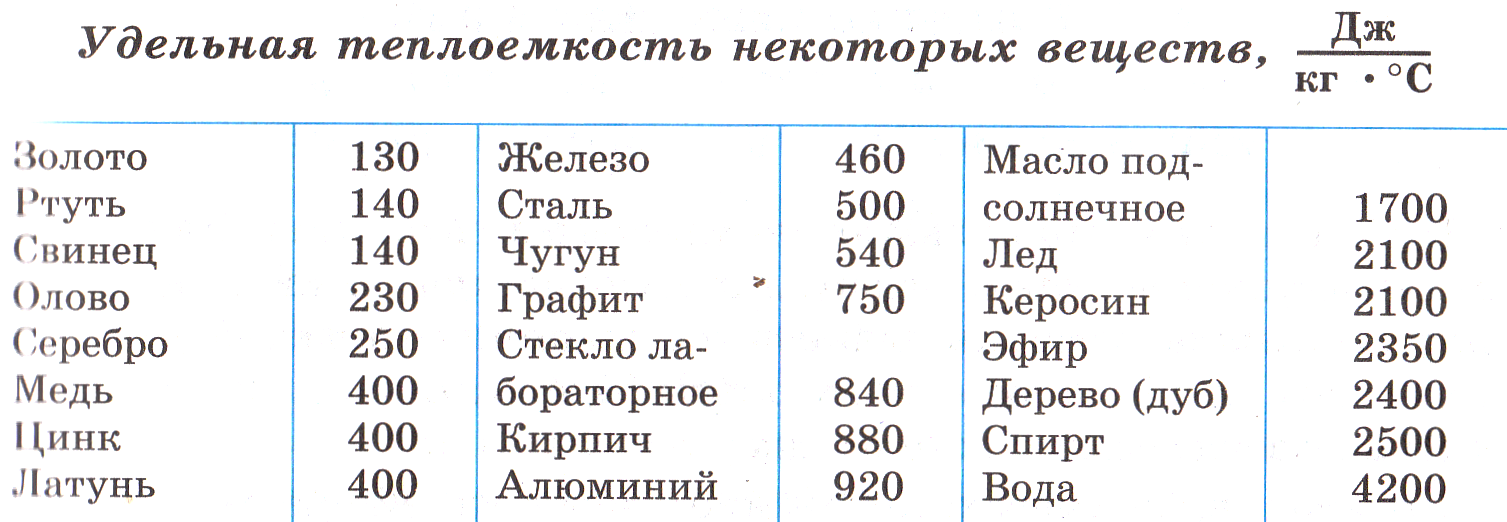 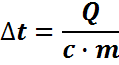 Задача 11.
Какое количество теплоты выделится при сгорании куска торфа, размерами 0,5м х 20см х 30см?
Плотность торфа 1500 кг/м3 .
Ответ: 630 МДж
Сжигается топливо – нагревается вода (общий прием решения задач)
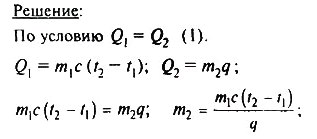 Задачи 6, 7.
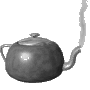 Сколько воды, взятой при температуре 140 С, можно нагреть до 500 С, сжигая спирт массой 30г и считая, что вся энергия, выделяемая при горении спирта, пойдет на нагревание воды?
Ответ: ≈5,3 кг.
На сколько изменится температура воды, масса которой 22 кг, если ей передать всю энергию, выделившуюся при сгорании керосина массой 10 г?
Ответ: увеличится ≈ на 50 С.
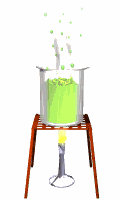 Задача 8
На сколько больше теплоты выделится при полном сгорании бензина массой 2 кг, чем при сгорании сухих березовых дров той же массы?
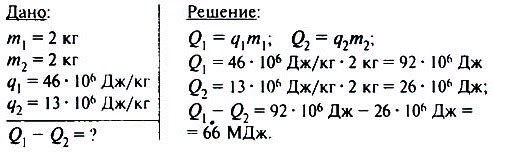 Задача 9
Во сколько раз больше выделится теплоты при полном сгорании водорода массой 1 кг, чем при полном сгорании сухих березовых дров той же массы?
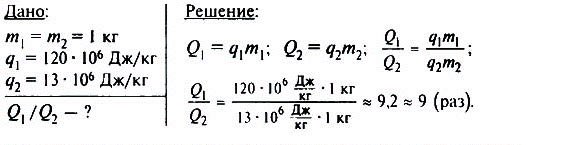 Задача 10
Смешали бензин массой 2 кг и керосин массой 3 кг. Какое количество теплоты выделится при полном сгорании полученного топлива?
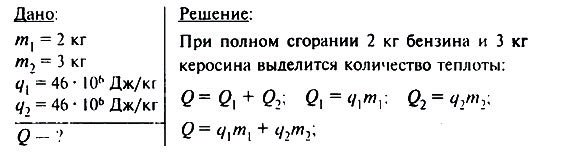 Задача 11
В топке котла парового двигателя сожгли торф массой 20 т. Какой массой каменного угля можно было бы заменить сгоревший торф? (Удельную теплоту сгорания торфа принять равной 1,5 • 107 Дж/кг.)
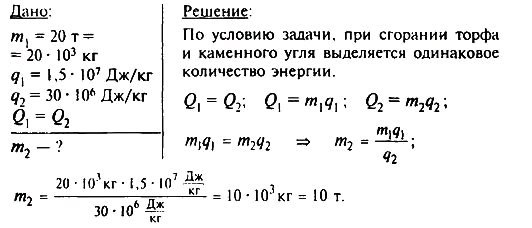 Домашнее задание.
Конспект урока.
Индивидуальные задания.
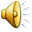